Cache Memories
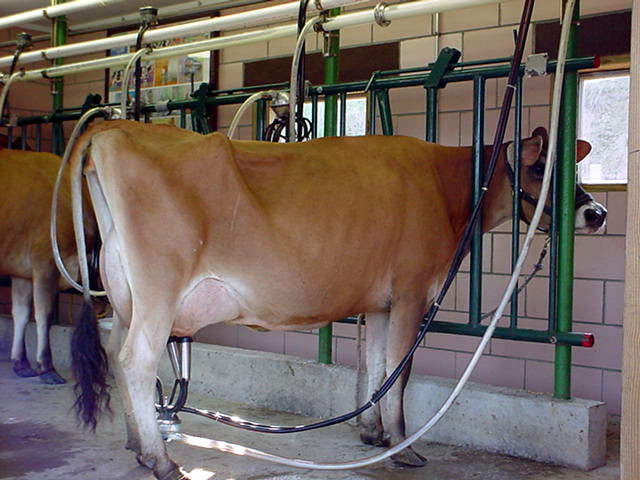 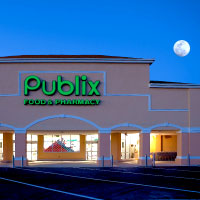 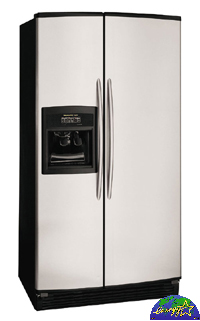 SRAM
DRAM
DISK
Main 
   Memory
Reg 
File
L1
Data cache
L2 
  Cache
L1
Inst cache
Model of Memory Hierarchy
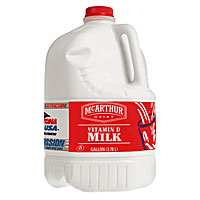 Increasing Speed
Physical Memory
Virtual Memory
Increasing Capacity
2
Four Central Questions in Designing a Cache
P-I-R-W:
placement: where can a block of memory go?
identification: how do i find a block of memory?
replacement: how do i make space for new blocks?
write policy: how do i propagate changes?
need to consider these for all levels of the memory hierarchy
L1/L2/L3 caches now
main memory, disks have similar issues, addressed later
Types of Caches
0x0F
00000
00000
0x55
11111
0xAA
0xF0
11111
Direct Mapping
Direct mapping:
A memory value can only be placed at a single corresponding location in the cache
Index
Tag
Data
0
00000
0
0x55
0x0F
1
00000
00000
1
00001
0
11111
0
0xAA
0xF0
11111
11111
1
5
Direct-Mapped: One cache location for each address
9/8/2022
6
0x0F
0x0F
0000
0000
0000
0000
0x55
0x55
1111
1111
0xAA
0xAA
0xF0
0xF0
1111
1111
000000
0x55
0x0F
000001
000110
111110
0xAA
0xF0
111111
Fully Associative Mapping
Fully-associative mapping:
A memory value can be placed anywhere in the cache
Tag
Data
000000
0x55
0x0F
000001
000110
111110
0xAA
0xF0
111111
7
Fully-Associative: Anything Can Go Anywhere
9/8/2022
8
Set Associative Mapping (2-Way)
Set-associative mapping:
A memory value can be placed in any location of a set in the cache
Index
Data
Tag
Way 0
Way 1
0
0000 0
0x55
0000 0
0
0x55
0x0F
1
0x0F
0000 1
1
0000 1
0
1111 0
0
0xAA
1111 0
0xAA
0xF0
0xF0
1111 1
1
1111 1
9
Compromise: Set-Associative Caches
9/8/2022
10
Write-through Policy
0x1234
0x1234
0x1234
0x5678
0x5678
0x1234
Processor
Cache
Memory
11
Write-back Policy
0x1234
0x1234
0x1234
?????
0x5678
0x9ABC
0x5678
0x1234
0x5678
Processor
Cache
Memory
Write miss
12